Proposed Fit for the Future assessment methodology
Public forum presentation
IPART
Establishment of assessment methodology
June 2015 - Release of final assessment methodology

30 June 2015 – Council proposals due

31 July 2015 – Public submissions due

16 October 2015 – Release decisions to Minister
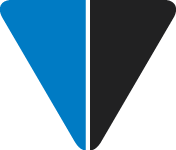 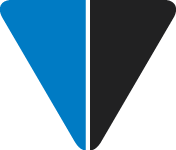 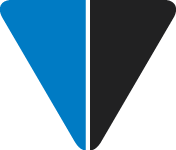 2
Session 1 – Assessment methodology
Criterion 1
Scale and capacity
3
Scale and capacity criterion
Scale and capacity established as threshold

Council first assess scale and capacity against ILGRP recommendation

Proposal based on whether it currently has or will have sufficient scale and capacity with proposed approach
4
Options for councils
Merged council


				Stand alone


				Rural council
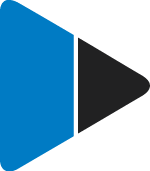 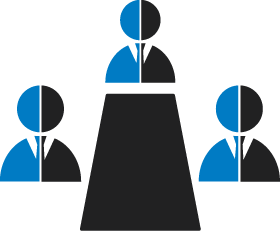 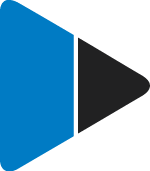 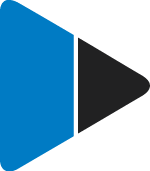 5
Scale and capacity for non-rural councils
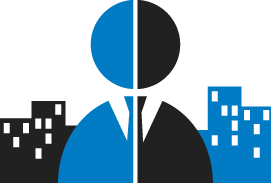 6
Council satisfies scale and capacity if…
Adopts ILGRP preferred option for scale and capacity


Alternatively, we will make an assessment based on whether proposal is broadly consistent with ILGRP objectives and scale and capacity criteria
7
Objectives for metro areas
High capacity to represent and serve local communities 
Equitable patterns of local government taking into account planned developments
Support Sydney’s status as a global city
Support implementation of Metropolitan Strategy
8
Objectives for regional and rural council
Be ‘fit for purpose’ and maintain maximum possible community life and identity 
Create regional centres to anchor Joint Organisations, where possible
Ensure close relationship between regional centres and adjoining councils
Address ‘councils at risk’ through mergers with adjoining areas
9
Rural council characteristics
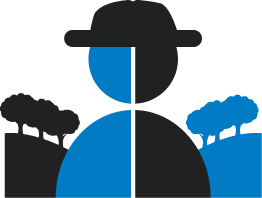 10
Rural councils satisfy scale and capacity if…
They demonstrate real improvements….
Shared administration
Specialty services
Resource Sharing
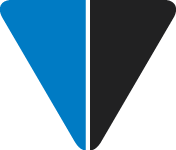 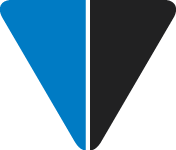 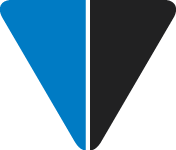 Rural council proposal
Other options
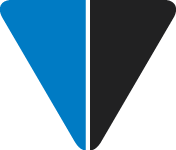 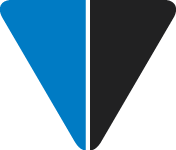 Streamlined governance
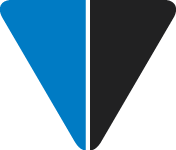 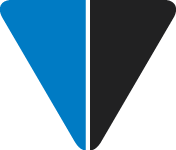 Service review
Streamlined planning, regulation & reporting
11
Scale and capacity in overall assessment
Council does not submit proposal
Council submits proposal
No rating
Far West councils only
Deemed Not Fit
Fit 
Satisfies scale and capacity and overall the  3 other criteria
Not Fit 
Satisfies scale and capacity but not overall the 3 other criteria
Not Fit 
Does not satisfy scale and capacity
12
Discussion points
Key elements of strategic capacity
Rural council characteristics
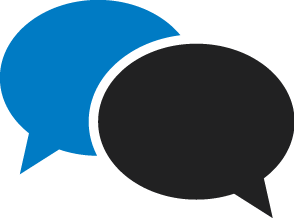 13
Session 2: Assessment methodology
Criterion 2 - sustainability
Criterion 3 - effective infrastructure 			     and service management
Criterion 4 - efficiency
	…and - other considerations
14
Criterion 2 - sustainability
How we propose to assess sustainability

Is council able to meet its expenditure requirements?

How dependent is council on grants and contributions?

Does council renew assets when due?
15
Criterion 2 - sustainability
Ratios to assess sustainability

Operating performance ratio
Own resource revenue ratio
Building and asset renewals ratio
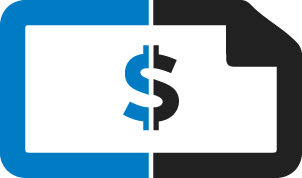 16
How will we assess sustainability?
17
Criterion 3 – Infrastructure and service management
How we propose to assess effective Infrastructure and service management

Does council manage its infrastructure effectively?

Does council spend enough to maintain its assets?

Does council use debt efficiently?
18
Criterion 3 – Infrastructure and service management
Ratios to assess infrastructure and service management

Infrastructure backlog ratio
Asset maintenance ratio
Debt service ratio
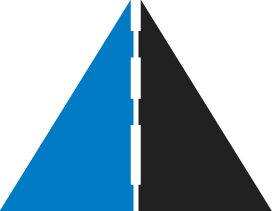 19
How will we assess effective infrastructure and service management?
20
Criterion 4 – Efficiency
How we propose to assess efficiency

Does council provide agreed service levels based on value for money?
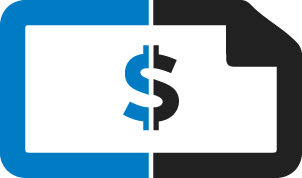 21
Criterion 4 – Efficiency
Ratio to assess efficiency
 
Real operating expenditure
For example, given agreed community service levels, what is council’s real operating expenditure per person?
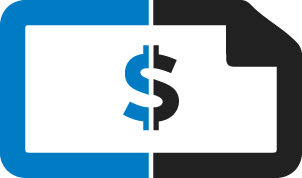 22
How will we assess efficiency?
23
Criteria 2- 4 in overall assessment
Council does not submit proposal
Council submits proposal
No rating
Far West councils only
Deemed Not Fit
Fit 
Satisfies scale and capacity and overall the  3 other criteria
Not Fit 
Satisfies scale and capacity but not overall the 3 other criteria
Not Fit 
Does not satisfy scale and capacity
24
Other considerations
We will also consider some additional factors 

		  Social and community context 

		  Council consultation on FFTF proposals 

		  Water utility performance
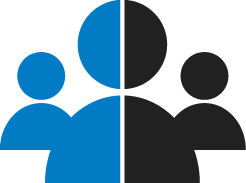 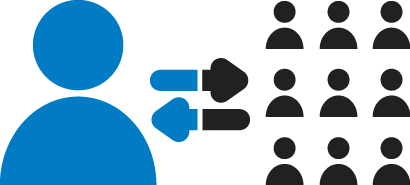 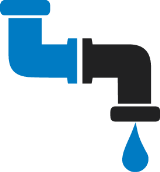 25
Information requirements
Robustness of supporting information

Past data and forecast data

Assumptions should be robust and consistent

Analysis of ILGRP preferred option should be rigorous

Explanation of one-off performance issues.
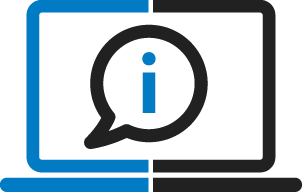 26
Discussion Points
How should the benchmarks for criteria 2 to 4 be scaled 
Are the timeframes to achieve criteria 2 to 4 appropriate
Are there other factors we should consider in our assessment of council’s proposals?  
How should performance against proposals be monitored?
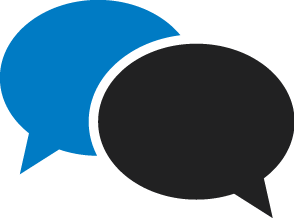 27
Proposed Fit for the Future assessment methodology
Public forum presentation
IPART